স্বাগতম
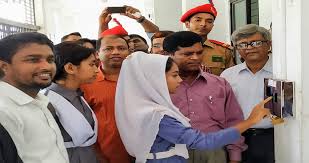 পরিচিতি
শিক্ষক পরিচিতি
পাঠ পরিচিতি
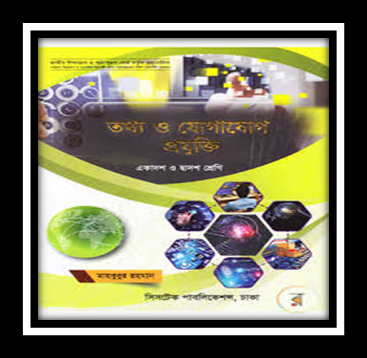 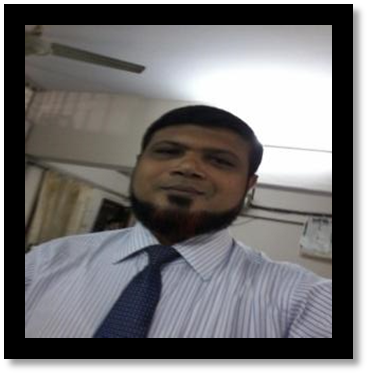 শ্রেণি- একাদশ 
          বিষয়ঃ তথ্য ও যোগাযোগ প্রযুক্তি
                     অধ্যায়- প্রথম
                       বায়োমেট্রিক্স
                        সময়ঃ ৫০ মিঃ
মোঃ আব্দুর রাজ্জাক খোকন                       প্রভাষক
লালপুর মডেল কলেজ       তানোর,রাজশাহী।মোবাইল নং-০১৭১২০০৭১৮৯
ছবি গুলো দেখ
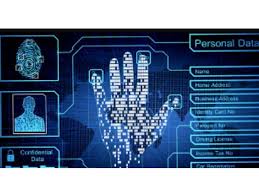 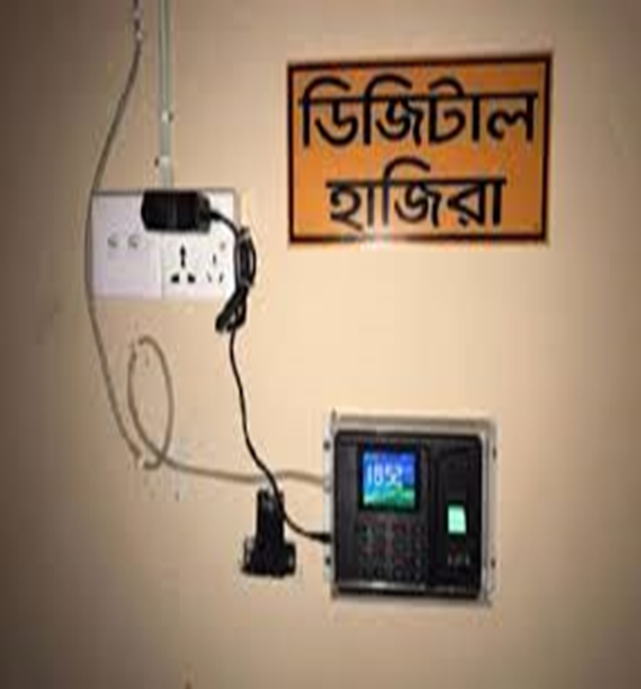 ছবি গুলো দেখ
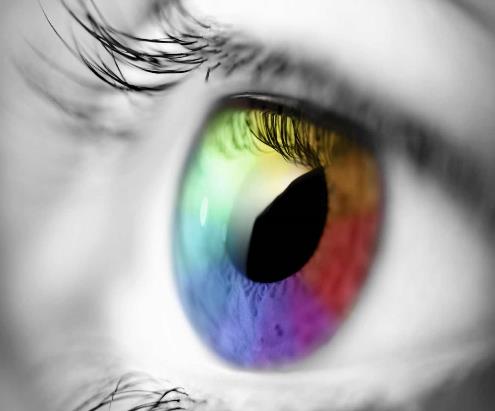 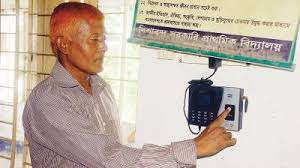 আজকের আলোচলার বিষয়
বায়োমেট্রিক্স
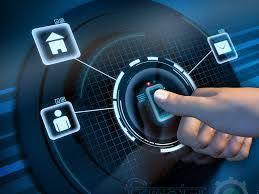 শিখনফল
এই পাঠ শেষে শিক্ষার্থীরা...
১. বায়োমেট্রিক্স  কী তা বলতে পারবে;
২. বায়োমেট্রিক্স এর শ্রেণিবিভাগ বর্ণনা করতে পারবে;
৩. বায়োমেট্রিক্স পদ্ধতিগুলো ব্যাখ্যা করতে পারবে।
বায়োমেট্রিক্স
গ্রীক শব্দ “Bio” যার অর্থ-
				 Life-জীবন
ও 
“metric” যার অর্থ-
				
to measure-



পরিমাপ করা থেকে উৎপত্তি হয়েছে বায়োমেট্রিক্স (Biometrics)
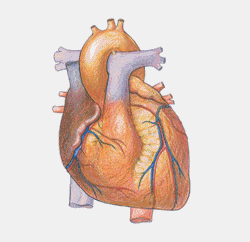 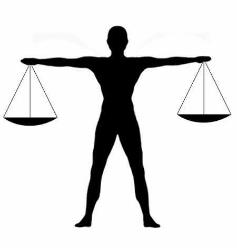 বায়োমেট্রিক্স
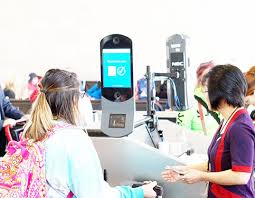 বায়োমেট্রিক্স হচ্ছে এক ধরণের কৌশল বা প্রযুক্তি যার মাধ্যমে মানুষের শারীরিক কাঠামো, আচার আচরণ, বৈশিষ্ট্য, গুণাগুণ, ব্যাক্তিত্ব প্রভৃতি দ্বারা নির্দিষ্ট ব্যক্তিকে চিহিৃত বা শনাক্ত করা যায়।
বায়োমেট্রিক্স
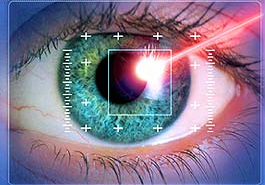 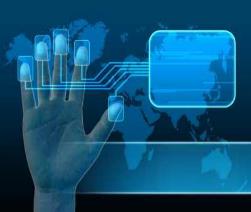 বায়োমেট্রিক্স হলো বায়োলজিক্যাল ডেটা মাপা এবং বিশ্লেষণ করার বিজ্ঞান এবং প্রযুক্তি বায়োমেট্রিক্স সেই প্রযুক্তি, যা মানব দেহের বৈশিষ্ট্য মেপে এবং বিশ্লেষণ করে বৈধতা নির্ণয় করে বায়োমেট্রিক্স পদ্ধতি নিখুঁত নিরাপত্তার জন্য ব্যবহৃত হয়।
একক কাজ
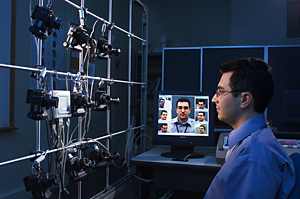 বায়োমেট্রিক্স বলতে কী বুঝ
বায়োমেট্রিক্স এর শ্রেণিবিভাগ
শারীর বৃত্তীয় বৈশিষ্ট্যের বায়োমেট্রিক্স পদ্ধতিঃ এ পদ্ধতিতে মানব দেহের যে সকল বায়োলজিকাল ডেটা ব্যবহার করা হয় তা হলো-
১) মুখ (Face)
২) আইরিস এবং রেটিনা (Iris and Retina)
৩) হাত জ্যামিতি (Hand Geometry)
৪) ফিংগার প্রিন্ট (Finger Print)
৫) ডিএনএ (DNA)
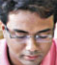 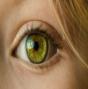 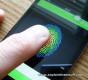 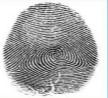 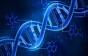 এক নজরে বায়োমেট্রিক্স এর শ্রেণিবিভাগ
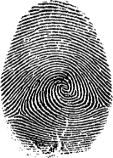 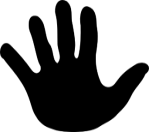 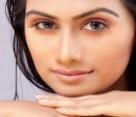 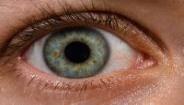 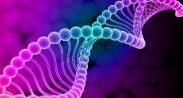 Fingerprint
Hand
Iris
Face
DNA
Physiological
Behavioral
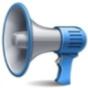 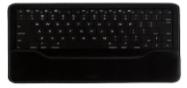 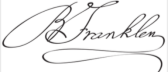 Signature
Voice
Keystroke
জোড়ায় কাজ
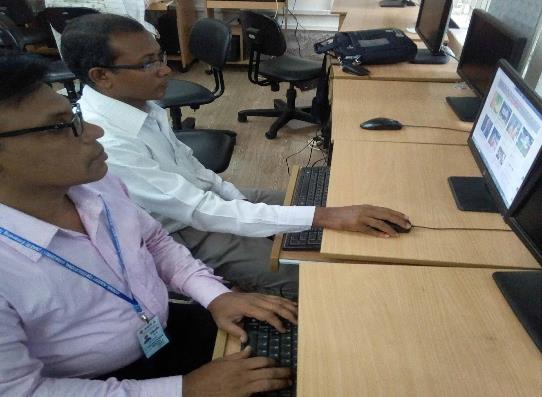 বায়োমেট্রিক্স এর শ্রেণিবিভাগ বর্ণনা করে লেখ।
বায়োমেট্রিক্স পদ্ধতিতে ব্যবহৃত মানব দেহের ডেটাসমূহ বৈশিষ্ট্যের
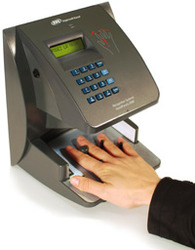 হাতের ছাপ
বায়োমেট্রিক্স পদ্ধতিতে ব্যবহৃত মানব দেহের ডেটাসমূহ বৈশিষ্ট্যের
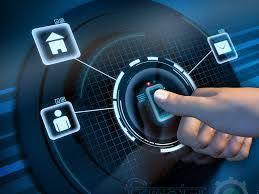 আঙ্গুলের ছাপ
বায়োমেট্রিক্স পদ্ধতিতে ব্যবহৃত মানব দেহের ডেটাসমূহ বৈশিষ্ট্যের
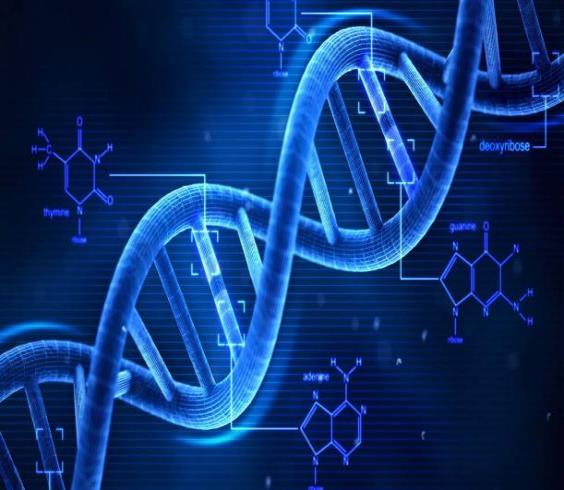 ডিএনএ
বায়োমেট্রিক্স পদ্ধতিতে ব্যবহৃত মানব দেহের ডেটাসমূহ বৈশিষ্ট্যের
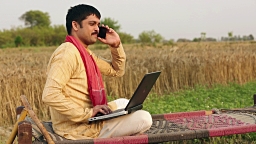 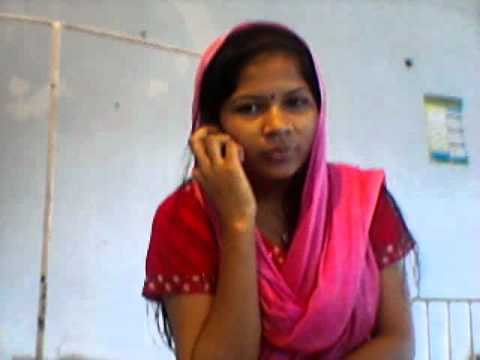 ভয়েস বা মুখের কথা
বায়োমেট্রিক্স পদ্ধতিতে ব্যবহৃত মানব দেহের ডেটাসমূহ বৈশিষ্ট্যের
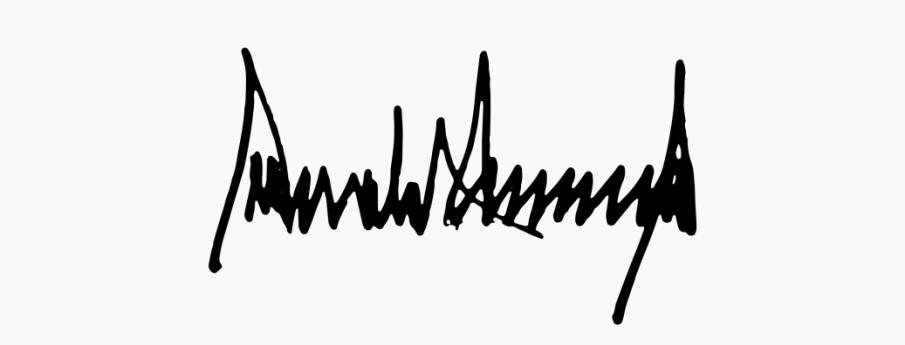 স্বাক্ষর
দলগত কাজ
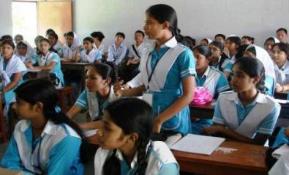 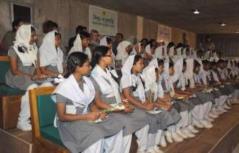 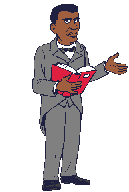 বায়োমেট্রিক্স পদ্ধতিগুলো আলোচনা কর।
মূল্যায়ন
১। ফিঙ্গার প্রিন্ট রিডার কী  ?
২। ফ্রেস রিকগনিশন  কী  ?
৩। ডি এন এ কী           ?
৪।বায়োম্রেট্রিক পদ্ধতি হলো-
ক. ফিঙ্গারপ্রিন্ট               খ.  ফিঙ্গার                             গ. ফিঙ্গার ইনপুট ডেটা      ঘ. ফিঙ্গার বায়োলজিক্যাল ডেটা
সমাধান   N
৫। তথ্য প্রযুক্তির সাহায্যে মানুষের শারীরিক বৈশিষ্ট চিহ্নিত করে শনাক্ত করাকে কী বলে ?
    ক. বায়োমেট্রিক       খ. বায়োইনফরমেট্রিক
    গ. বায়োট্রেকনোলজি  ঘ. বায়োমিড
সমাধান   ক
বাড়ির কাজ
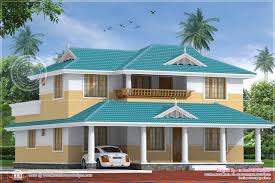 ডিজিটাল বিনির্মানে বায়োমেট্রিক্স এর কার্যাবলী লিখে আনবে।
ধন্যবাদ
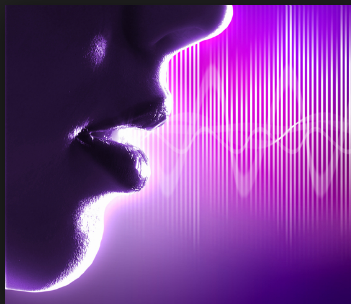